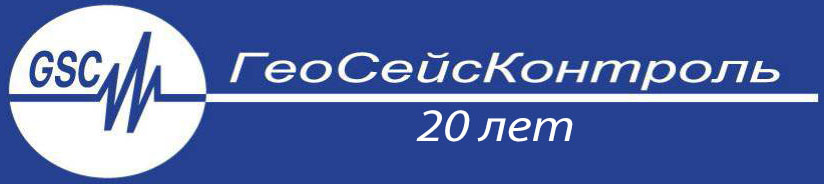 FNE - СИСТЕМА ЭКСПРЕСС - ОБРАБОТКИ СЕЙСМИЧЕСКИХ ДАННЫХ
Назначение системы:

Ввод полевых данных   (SEG-D, SEG-Y);
Анализ и ввод геометрии;
Обработка результатов опытно-методических работ;
Визуальный контроль качества сейсмозаписи;
Спектральный анализ, анализ когерентности;
Контроль и редактирование SPS-файлов;
Потрассные процедуры (фильтрация, регулировка амплитуд, редакция трасс);
Получение суммарного разреза (куба).
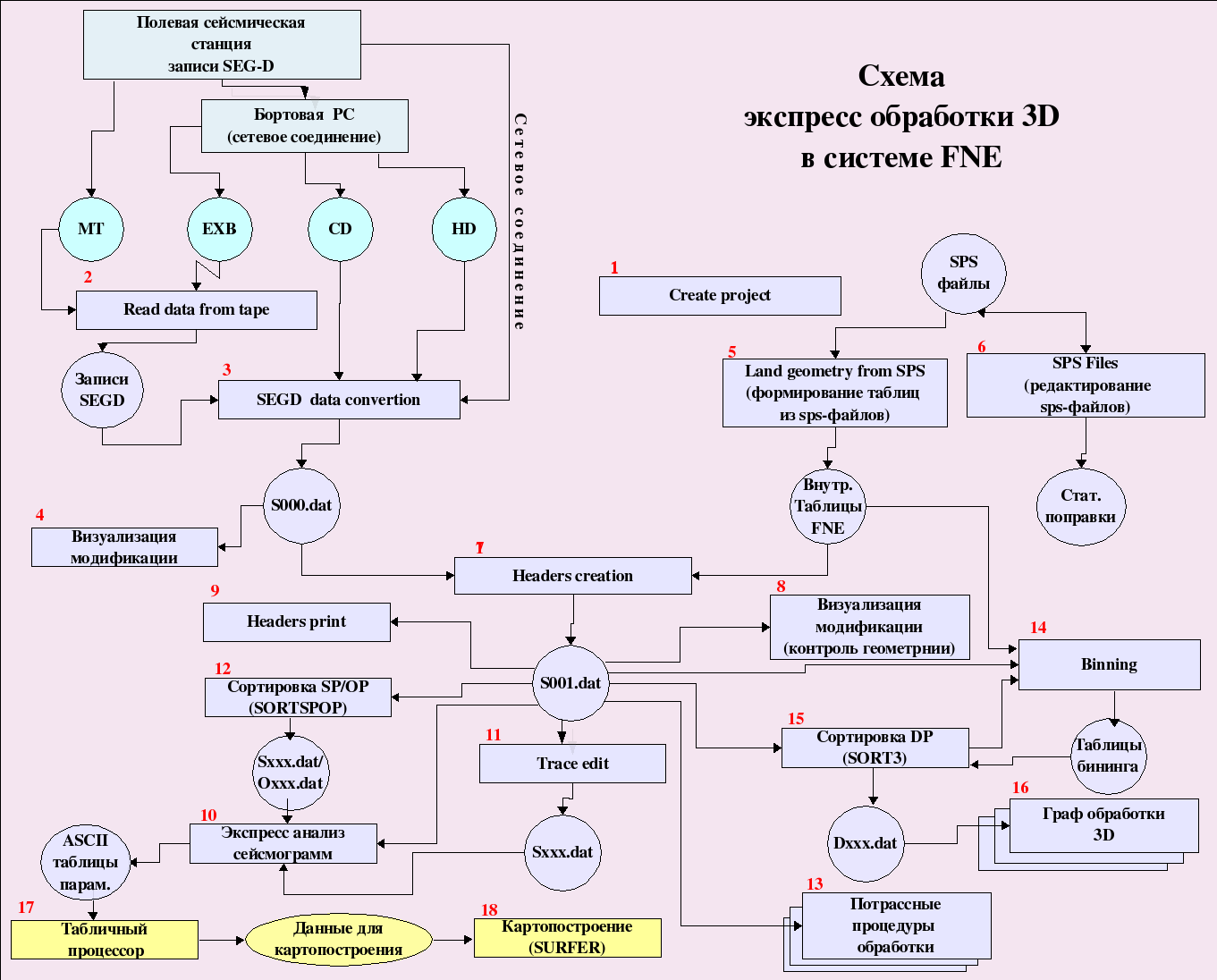 Достоинства:

Широкий спектр процедур;
Интерактивные средства обработки;
Удобный многооконный интерфейс;
Удобные средства визуализации;
Технологичность процесса обработки;
Простота для пользователя;
Является открытой системой;
Согласование с системами ИНПРЕС, DV и др;
Высокие экономические показатели.
Ввод данных и присвоение геометрии. Экспресс-анализ сейсмограмм. Оконный анализ.
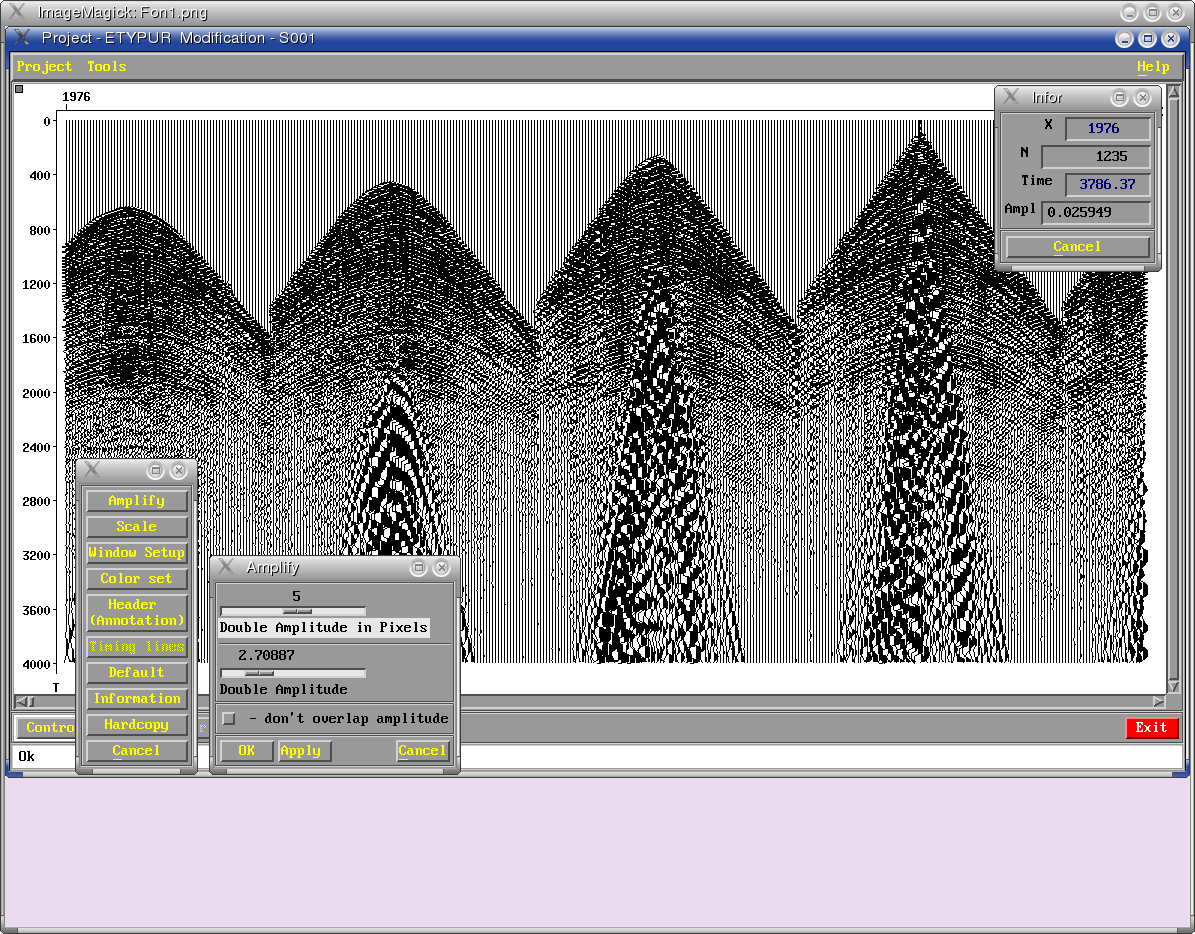 Чтение SEG-D файлов с ленточных носителей.
Конвертация данных во внутренний формат системы.
Присвоение геометрии из SPS-файлов.
Гибкие настройки визуализации сейсмограмм на любом этапе работы.
Графическое представление схемы отстрела и синхронизации с полевым материалом.
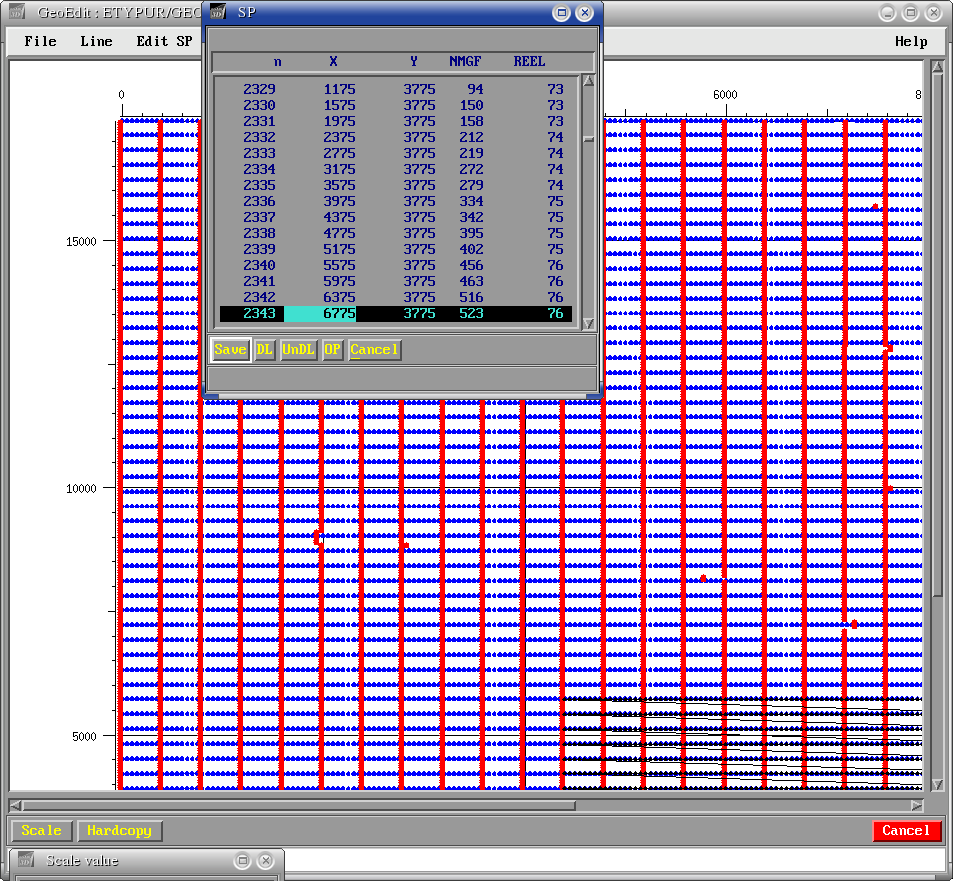 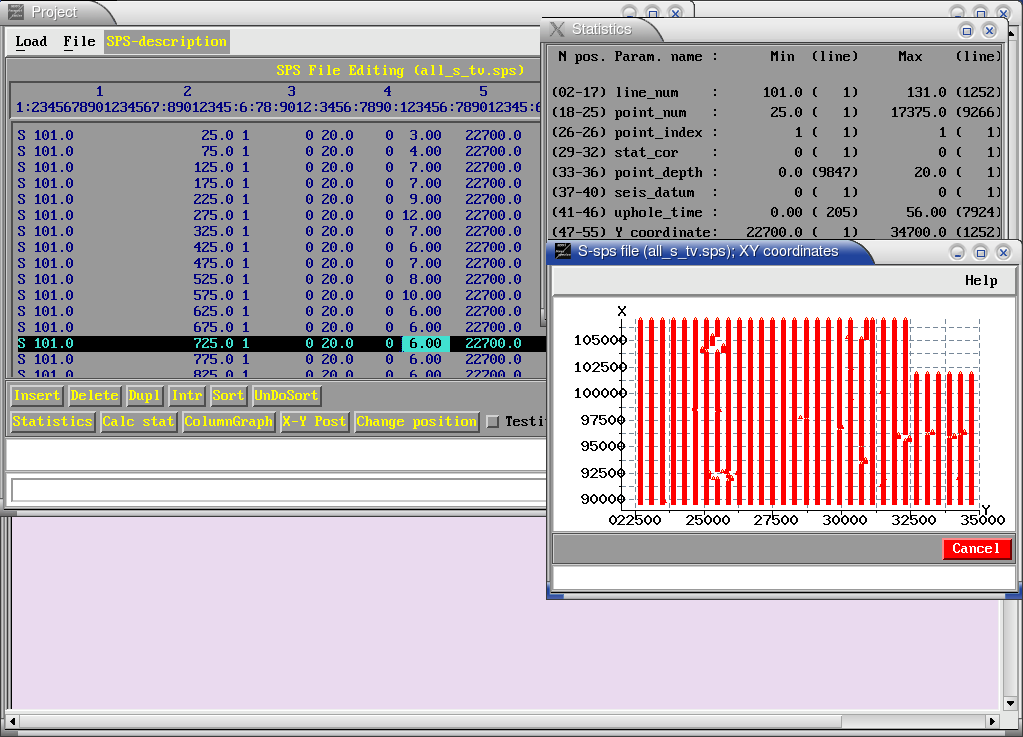 Специализированный табличный процессор для редактирования SPS с возможностью вычисления априорных статических поправок.
После присвоения геометрии визуализатор позволяет проконтролировать геометрию по соответствию заданного теоретического годографа и фактических первых вступлений.
Расчет и сохранение в текстовом файле различных динамических характеристик сейсмических трасс  в заданных окнах:
Средний модуль амплитуд;
Радиус корреляции;
Доминирующая частота (максимум);
Соотношение сигнал-микросейсм;
Амплитудный и энергетический спектры;
Функция автокорреляции сигнала;
Ширина спектра.
Характеристики можно получить в любом интервале сейсмограмм. Количество точек задания окна имеет большой резерв, что повышает точность оценки. 
Можно рассчитать отношения амплитуд для любых введённых окон.
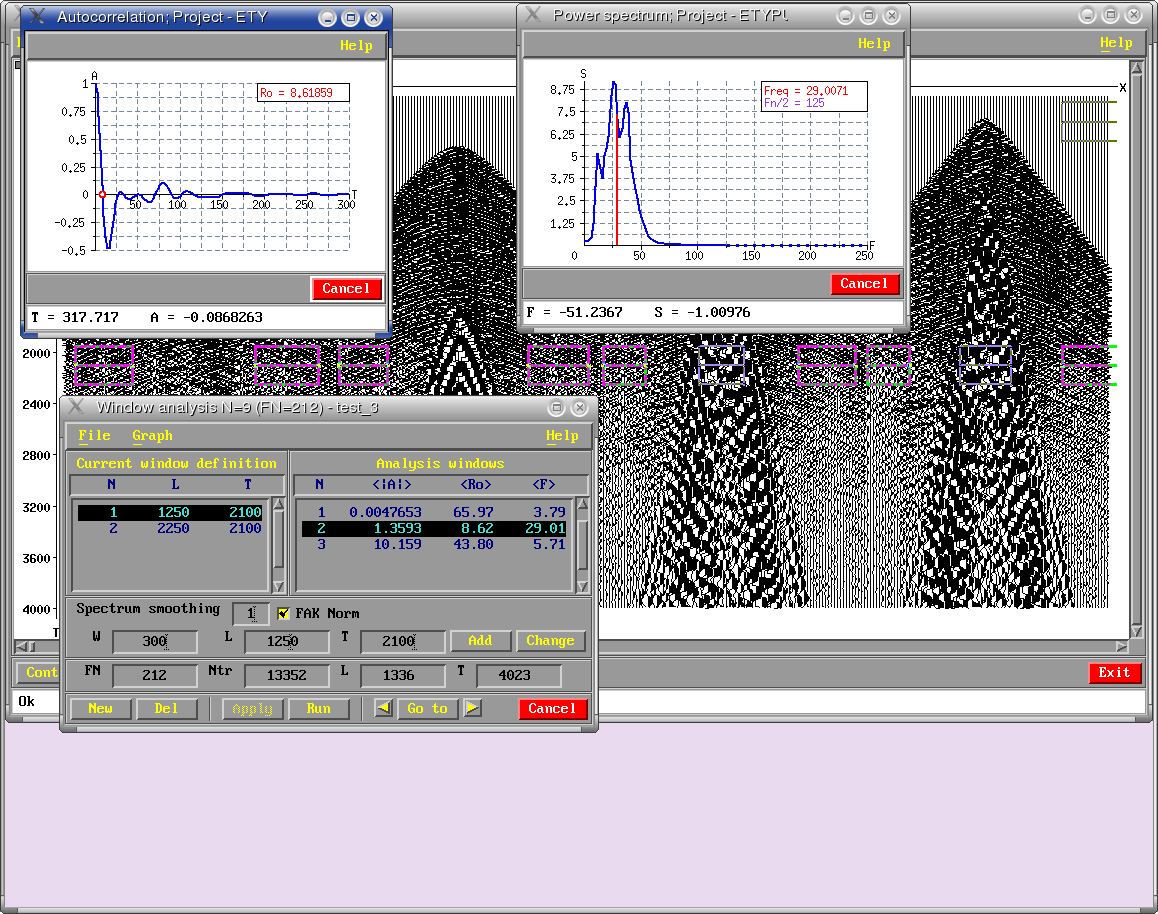 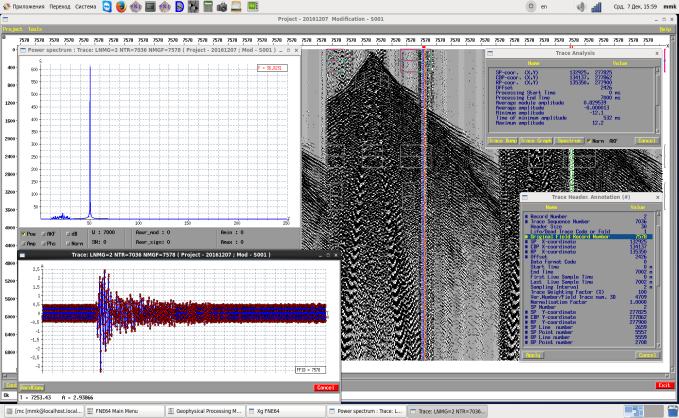 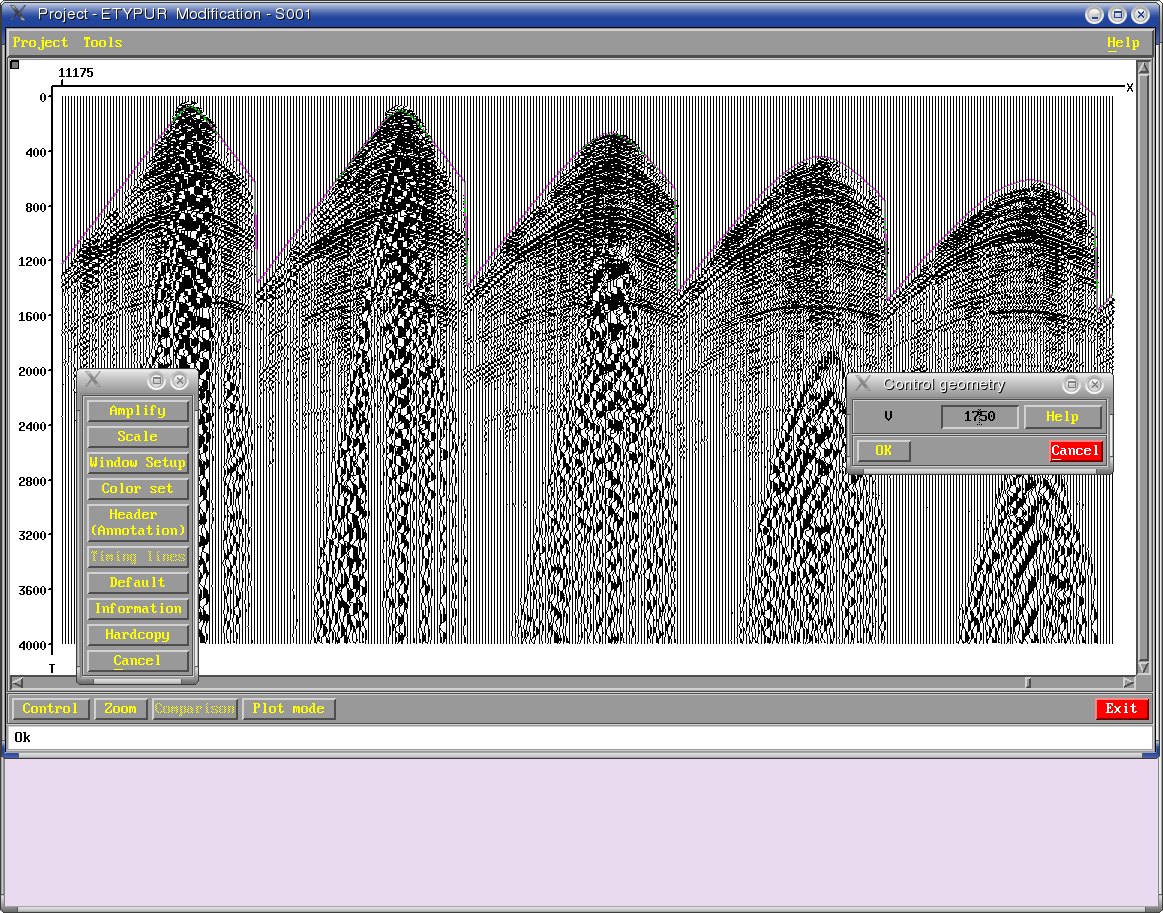 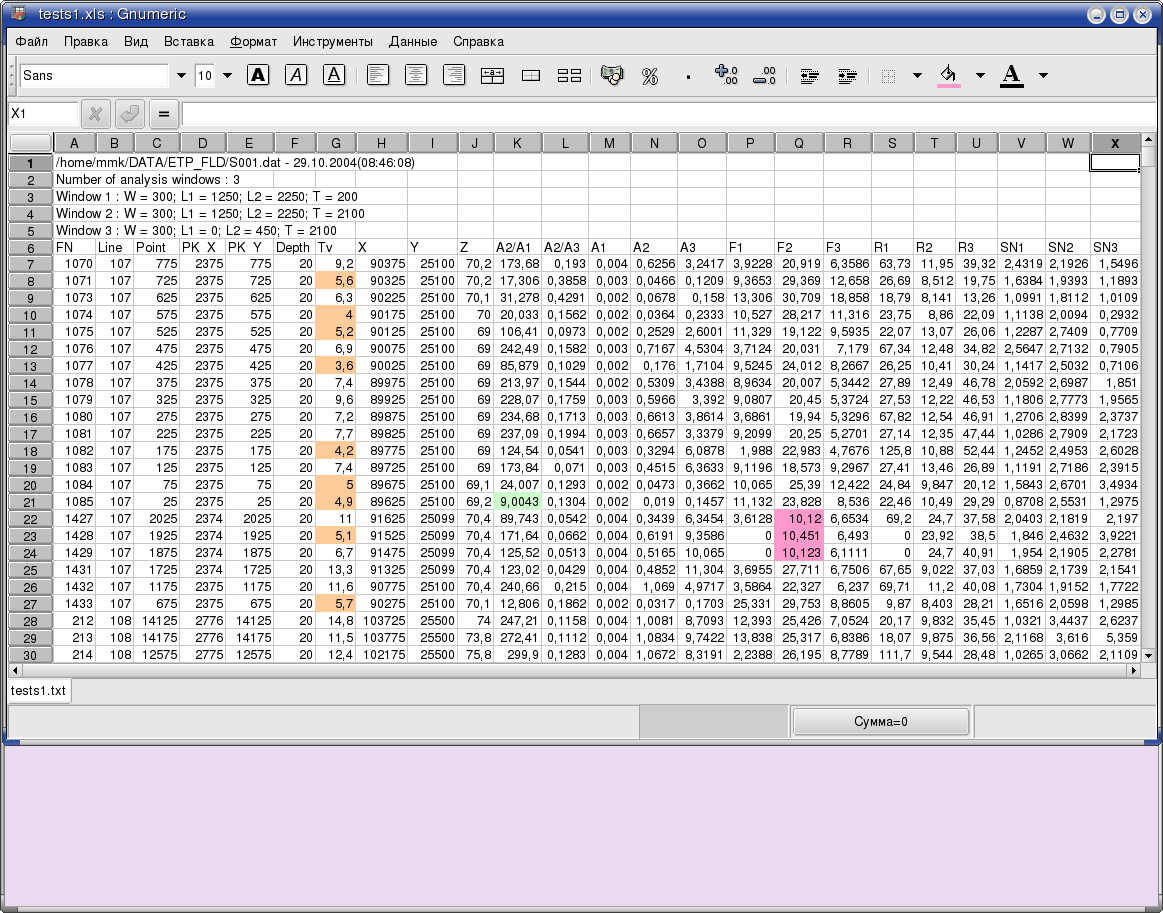 Возможность сохранения данных потрассного анализа в графической и текстовый файл.
Полученные таблицы рассчитанных параметров удобно обрабатывать в любом табличном процессоре, задавая необходимые фильтры и сортировки.
Картопостроение
Одним из вариантов наглядного представления оценок качества может быть нанесение параметрических данных на карту в различных комплексах ГИС. Комплекс “FNE” предоставляет широкий набор возможностей для построения самых различных карт:
Карта альтитуд;
Карта глубин заряда (h зар.);
Карта вертикальных времен (t в);
Карта скоростей по данным  h зар.;
Карта амплитуд микросейсм (осреднение по ОТВ);
Карта амплитуд микросейсм (осреднение по ОТП);
Карта амплитуд сигнала (осреднение по ОТВ);
Карта амплитуд сигнала (осреднение по ОТП);
Карта Ас/Амкс (осреднение по ОТВ);
Карта Ас/Амкс (осреднение по ОТП);
Карта доминирующей частоты сигнала (по ОТВ); 
Карта доминирующей частоты сигнала (по ОТП); 
Карта амплитуд поверхностных волн (по ОТВ); 
Карта доминирующей частоты поверхностных волн (по ОТВ); 
Карта Ас/Апов (осреднение по ОТВ);
Карта доминирующей частоты микросейсм (по ОТВ); 
Карта доминирующей частоты микросейсм (по ОТП); 
Карта эффективной кратности (по проекту); 
Карта отбракованных Ф.Н.;
Карта эффективной кратности по факту;
Карта эффективной кратности после редактирования.
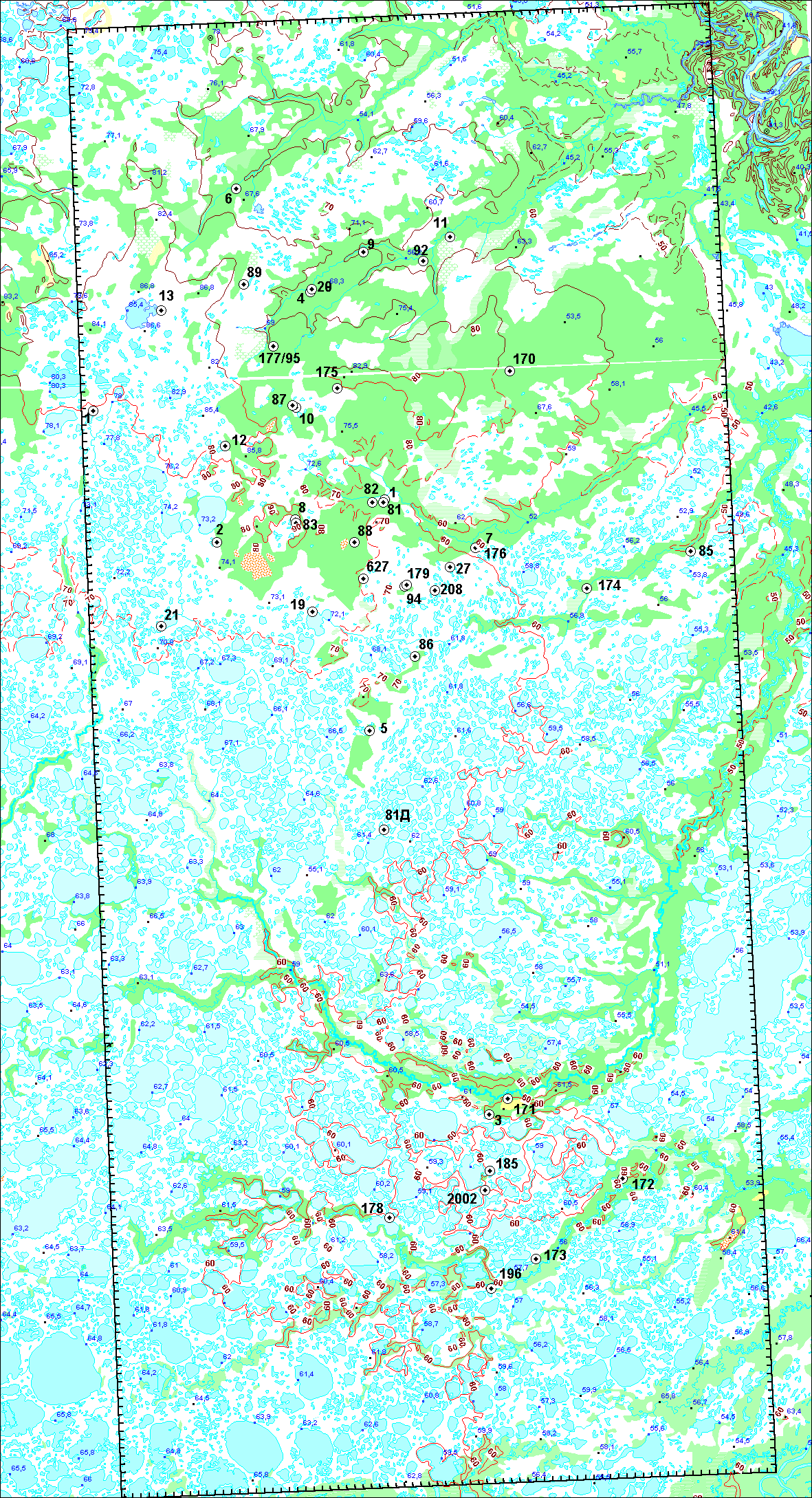 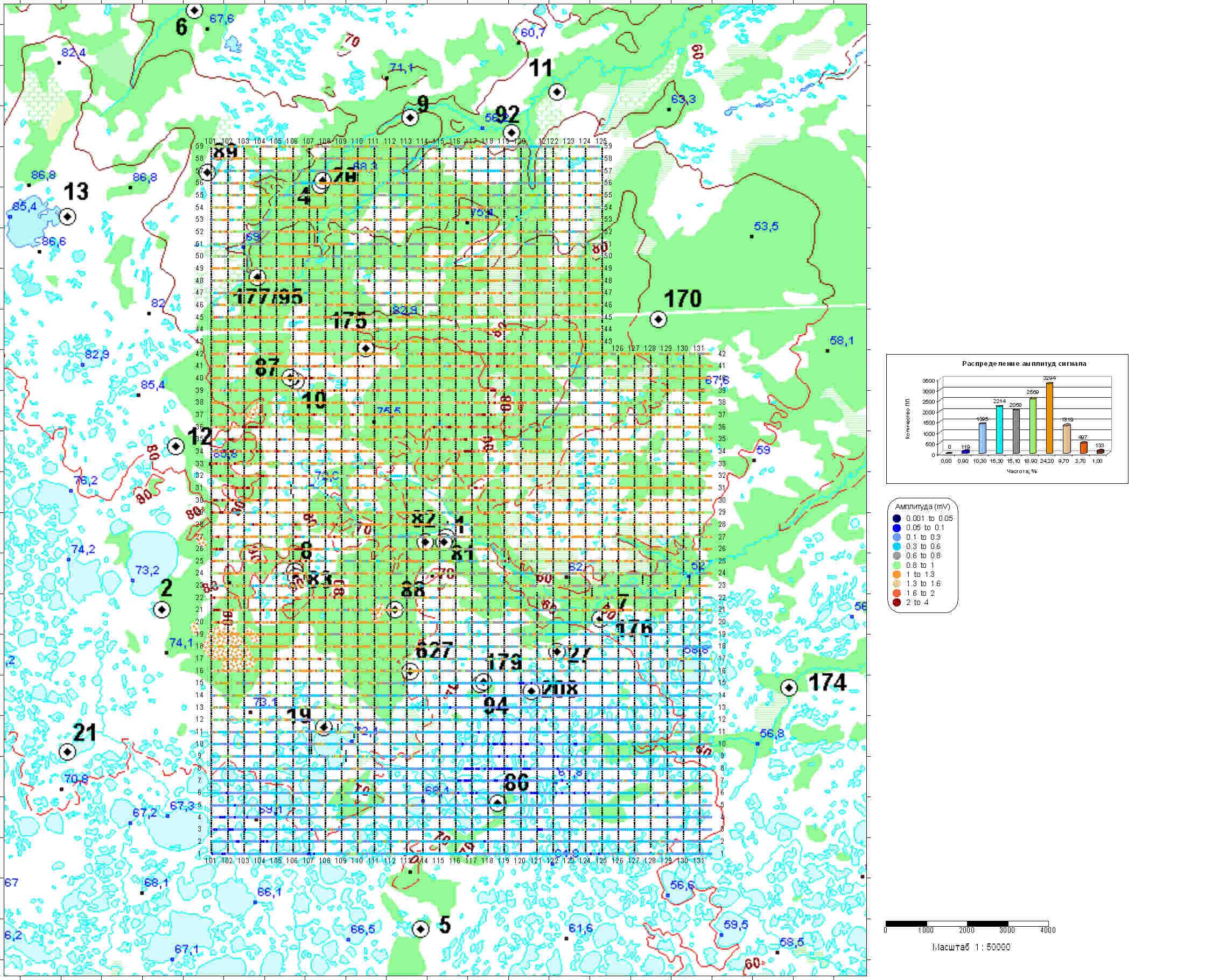 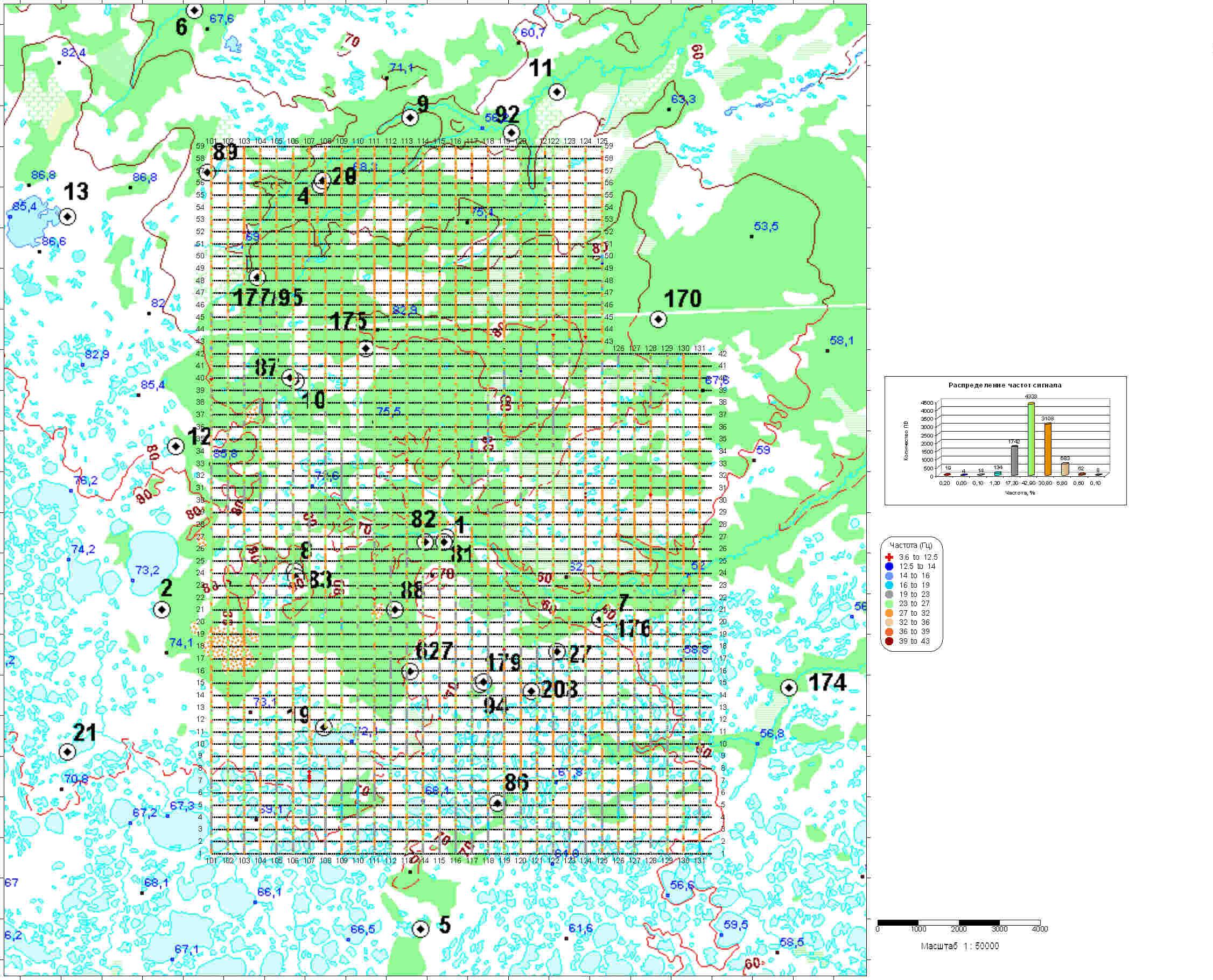 Карта средней амплитуды сигнала (мВ) по ОПП
Карта доминирующей частоты сигнала (Гц) ОПВ
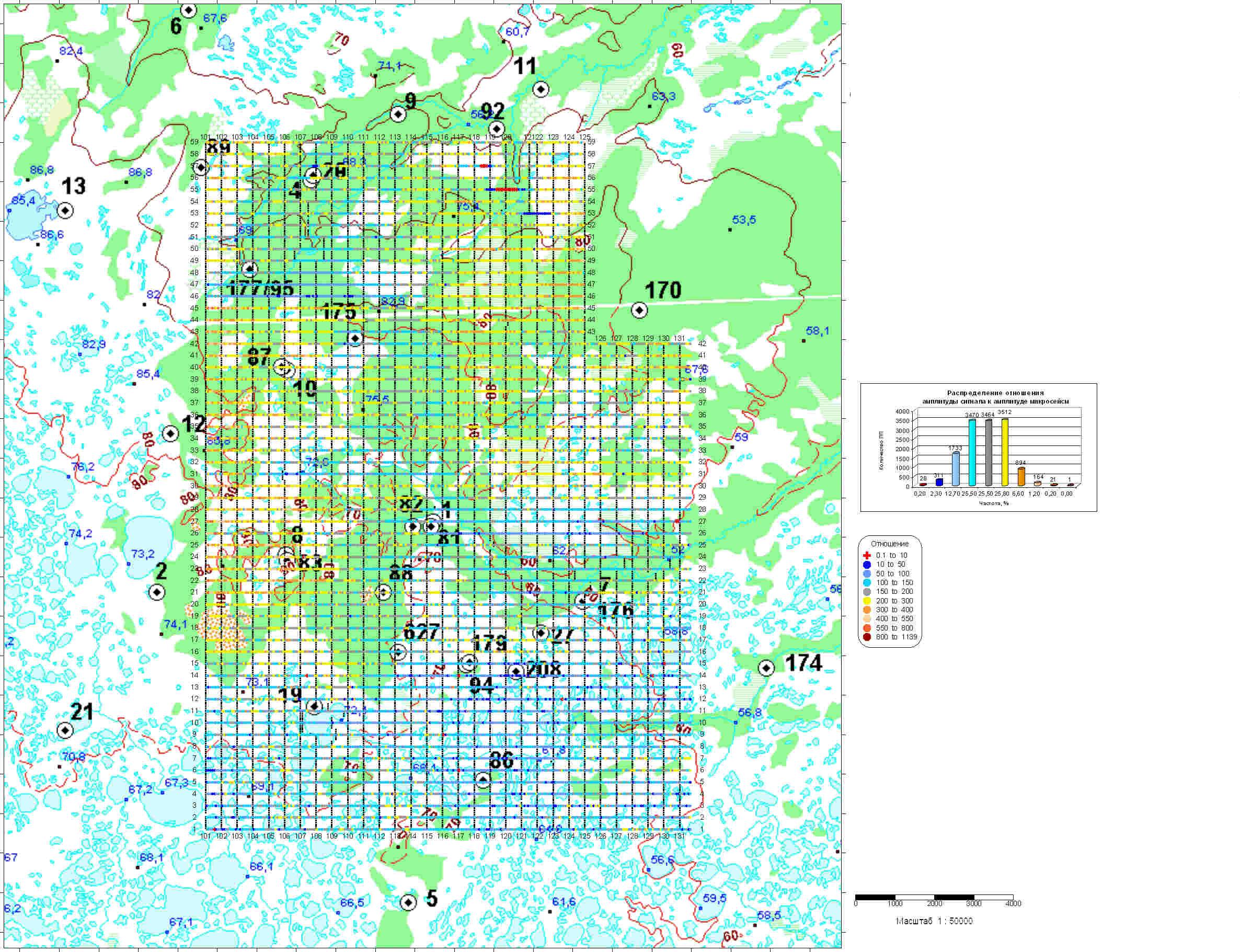 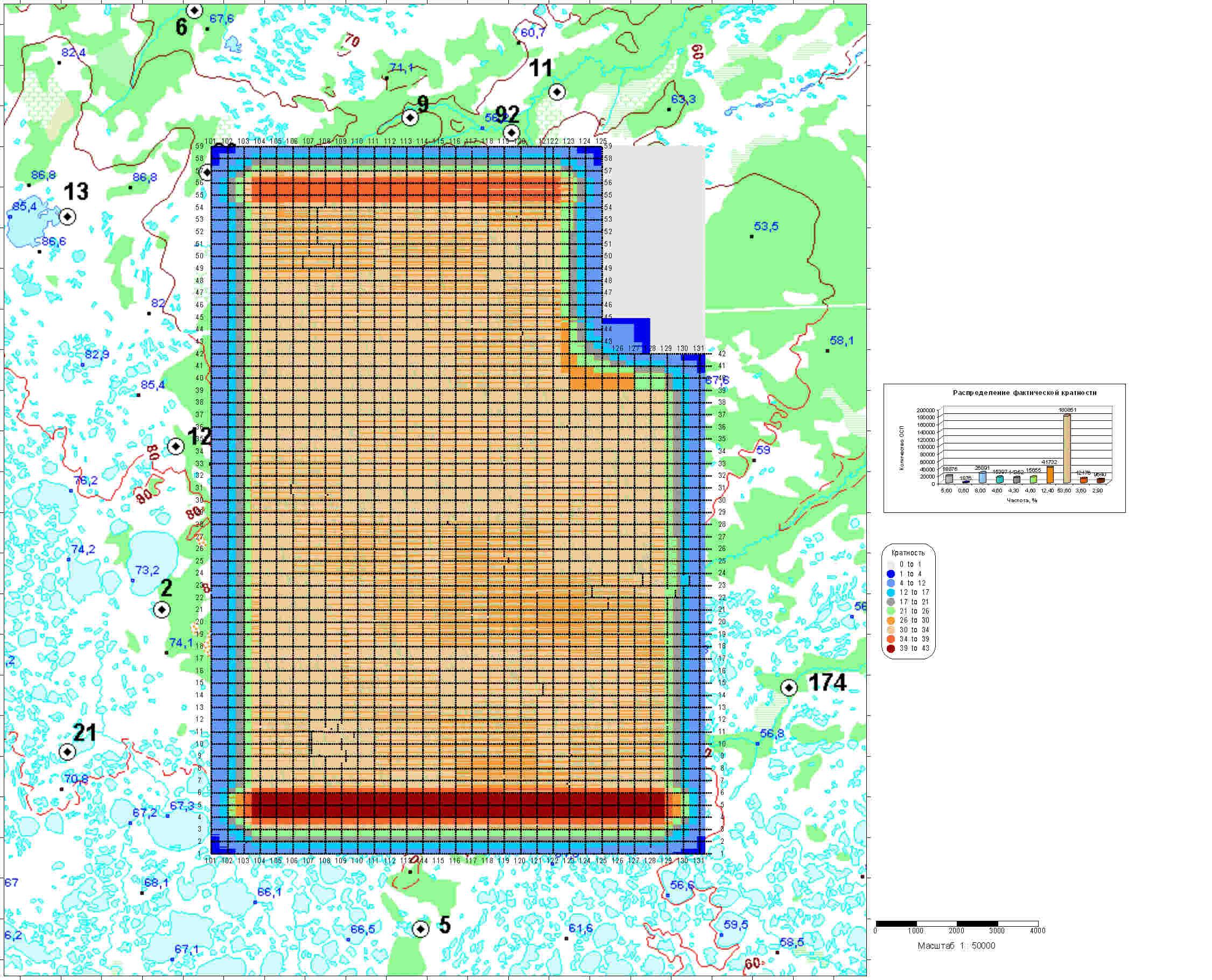 Карта средней амплитуды микросейсм (мВ) по ОПП
Карта фактической кратности
Стандартная обработка 2D/3D сейсмического материала
Современное состояние системы обеспечивает стандартный набор геофизических
 процедур, необходимых для получения разрезов 2D и кубов 3D:
Управление потоком пакетных процедур осуществляет программа-монитор;

Графическое представление графа обработки открывает возможности для планирования процесса обработки и сохранения истории получения результата;

Интерактивный характер управления процессом обеспечивает легкий доступ к каждому из заданий и получение на экране графического представления результата его работы;

Возможность оперативного просмотра результатов процедуры обработки в ходе выполнения процедуры, обеспечивает оперативное изменение параметров процедур, что позволяет сокращать время для обработки данных.
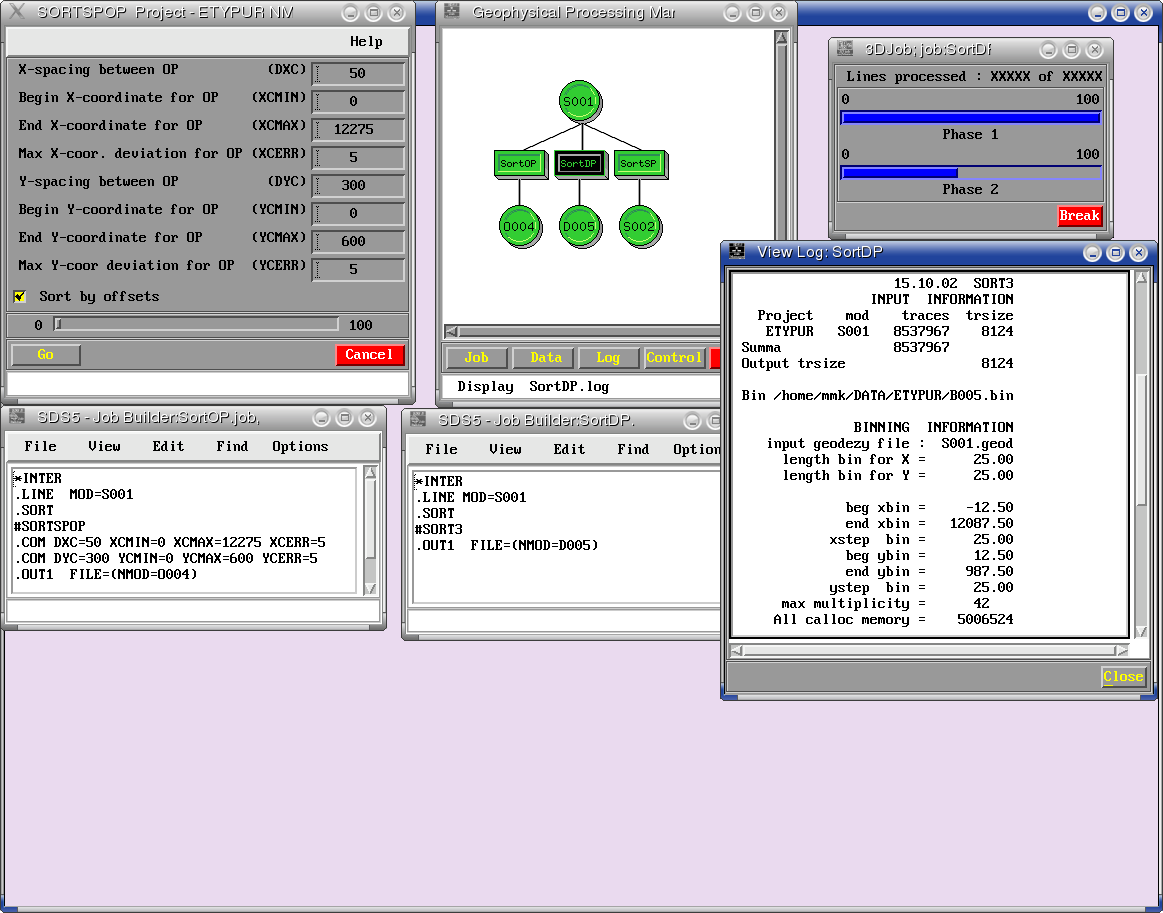 Основные программы пакетной обработки:
Редакция трасс (отбраковка, изменение полярности, корректировка геометрии);
Регулировка амплитуд;
Мьютинг;
Фильтрации (полосовая, режекторная, медианная и др.);
Деконволюция;
Ввод и коррекция статических  поправок;
Ввод кинематических поправок;
Анализ скоростей;
Суммирование;
Многоканальная фильтрация (подавление регулярных помех, подавление кратных волн, когерентный фильтр);
Миграция и DMO;
Демультиплексация и виброкорреляция полевого материала.

Процедуры интерактивной обработки:
Контроль ввода геометрии;
Анализ скоростей;
Расчет скоростей и статических поправок по первым  вступлениям;
Контроль и коррекция статических поправок;
Редактирование трасс;
Определение параметров F-K фильтрации;
Прослеживание горизонтов;
Получение спектральных характеристик записей;
Бинирование.

Сервисные интерактивные процедуры (утилиты):
Ввод-вывод сейсмической информации и преобразование форматов;
Обслуживание управляющих таблиц и данных системы;
Получение справочной информации о программах, данных и таблицах;
Геофизический табличный процессор.
Стандартная обработка 2D/3D сейсмического материала
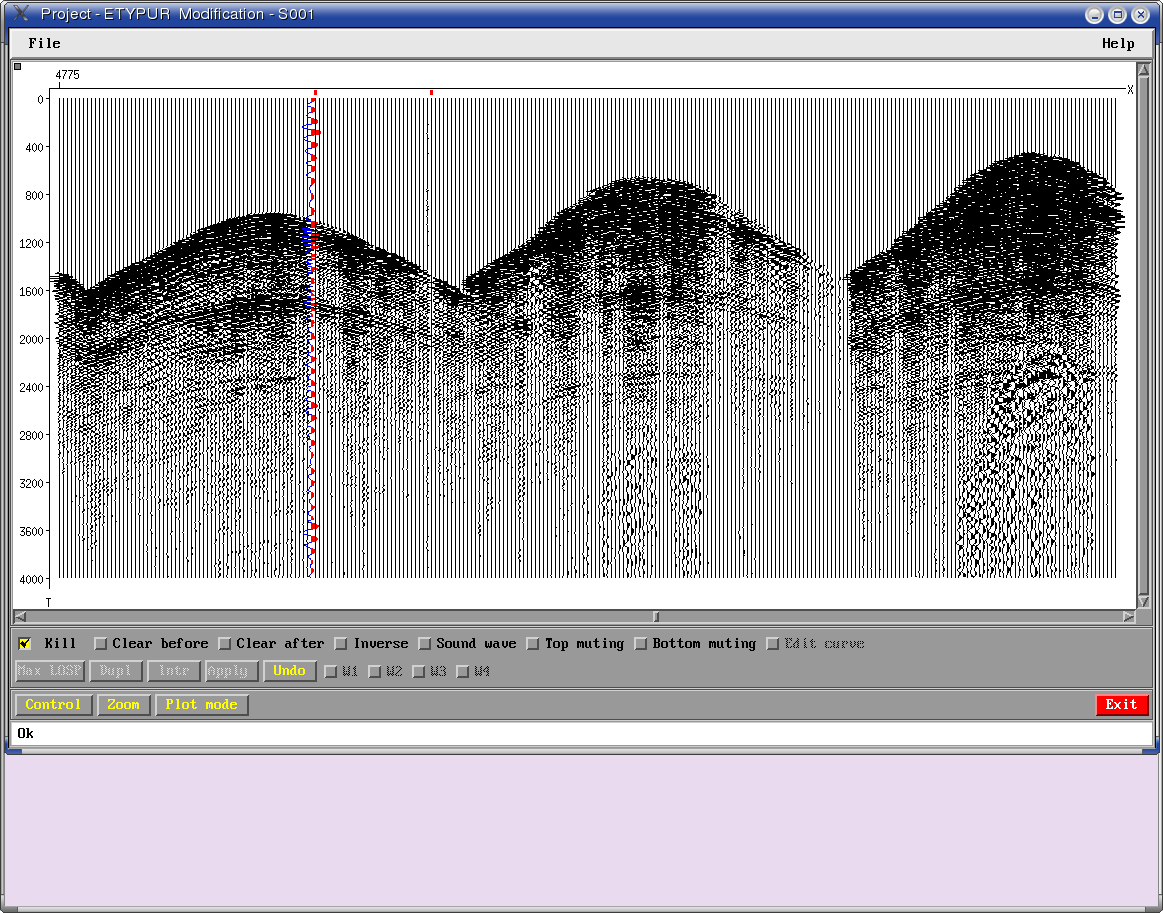 Перед получением экспресс-оценок или перед дальнейшей обработкой материала можно произвести потрассное редактирование сейсмограмм.
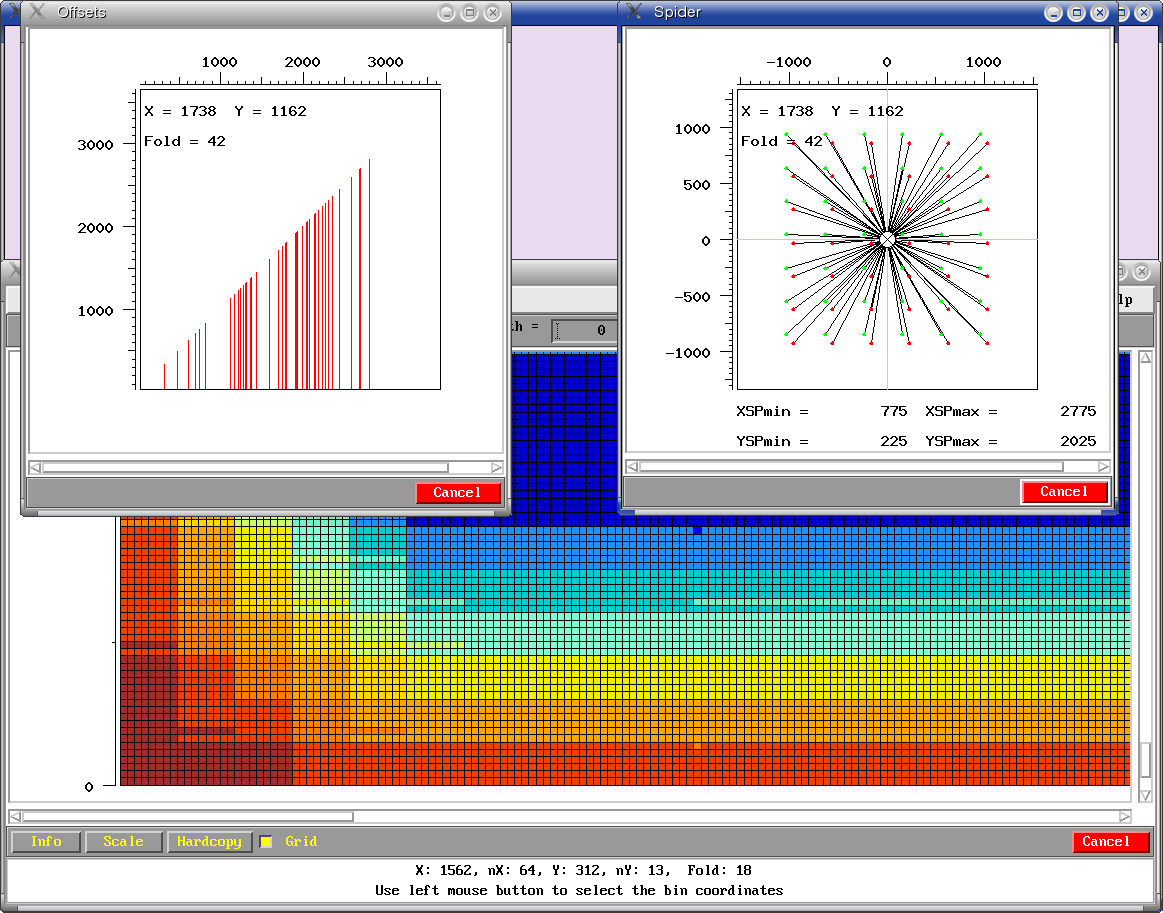 Графическое представление распределения кратностей и удалений.
Стандартная обработка 2D/3D сейсмического материала
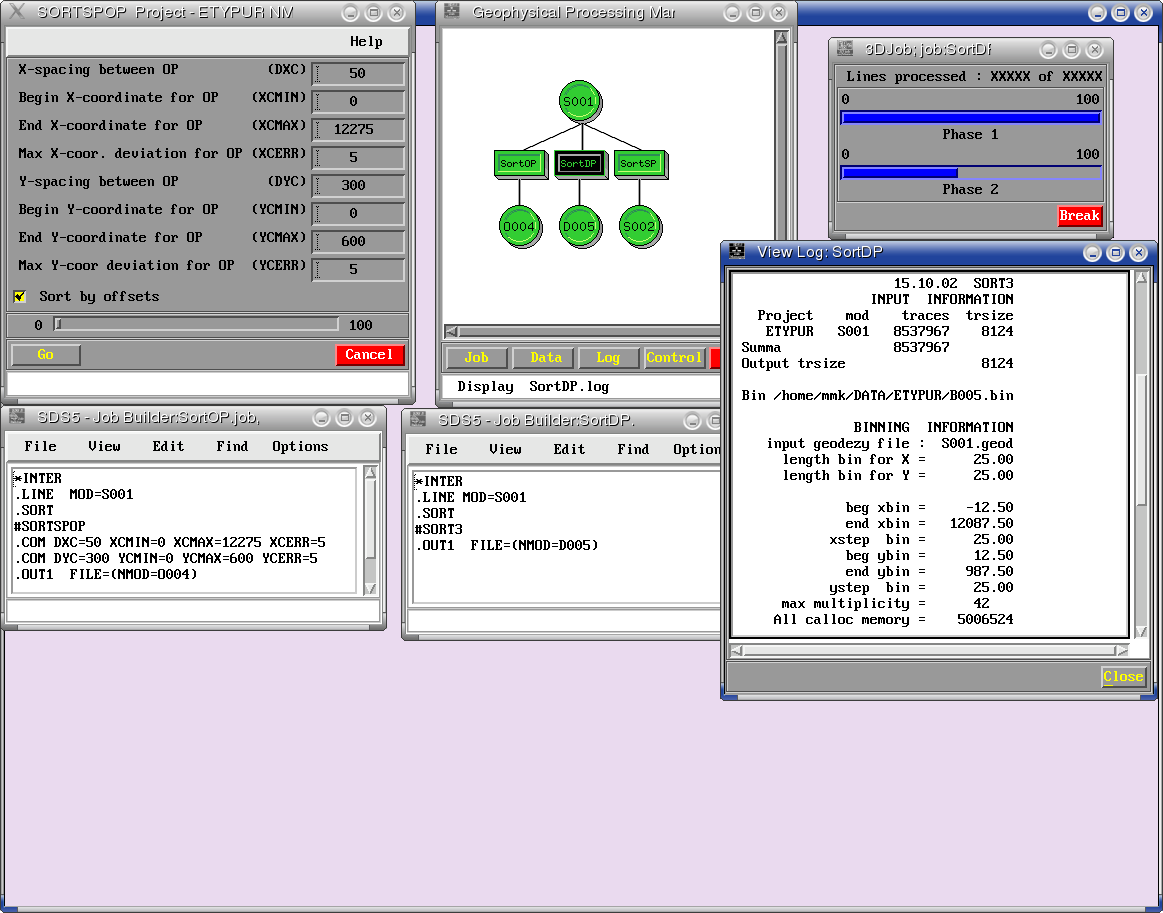 Программа осуществляет непосредственную сортировку трасс, объединяя их в подборки ОПВ, ОПП, ОСТ. В пределах выходных сейсмограмм возможна сортировка трасс по удалениям.
Трассы любой модификации могут быть обработаны с помощью одноканальных геофизических процедур (ввод статических и кинематических поправок, ARU, ARN, GAIN, различные фильтры и т.д.).
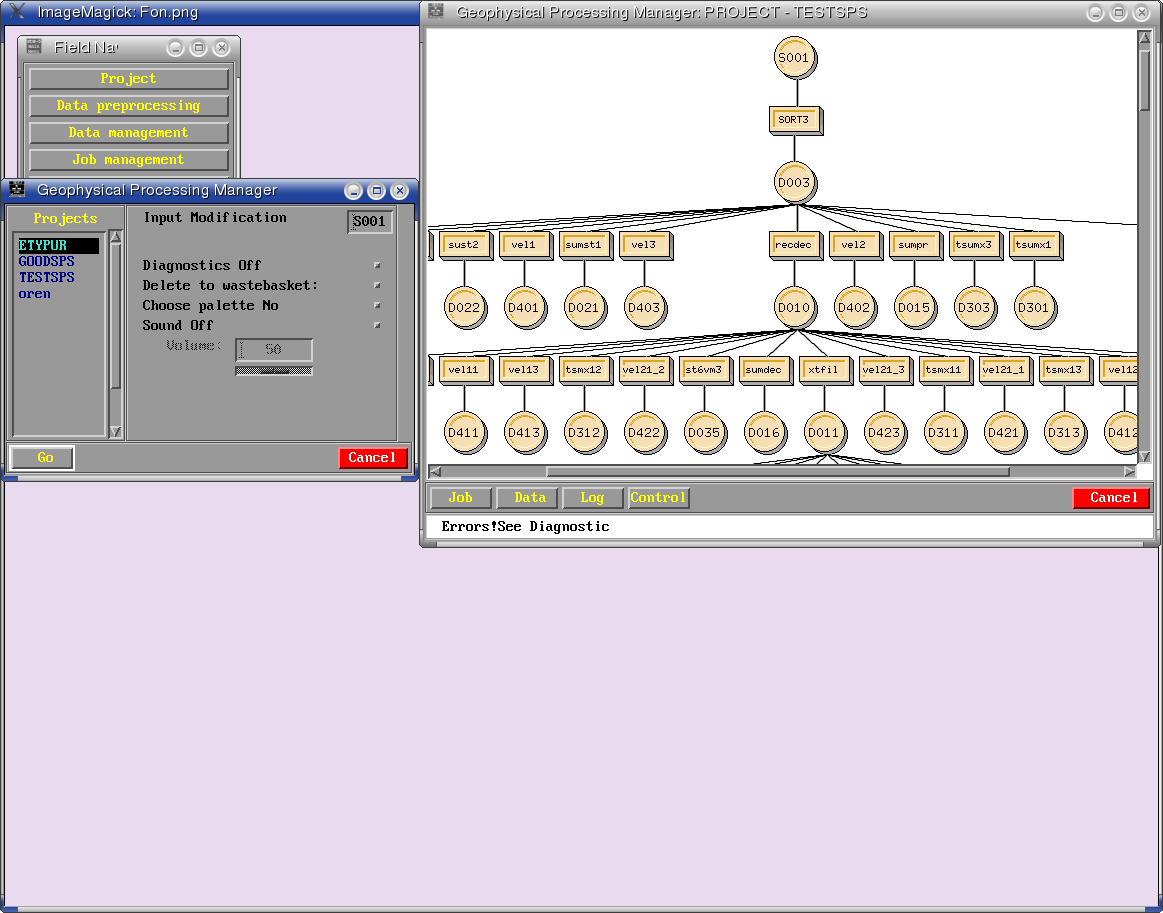 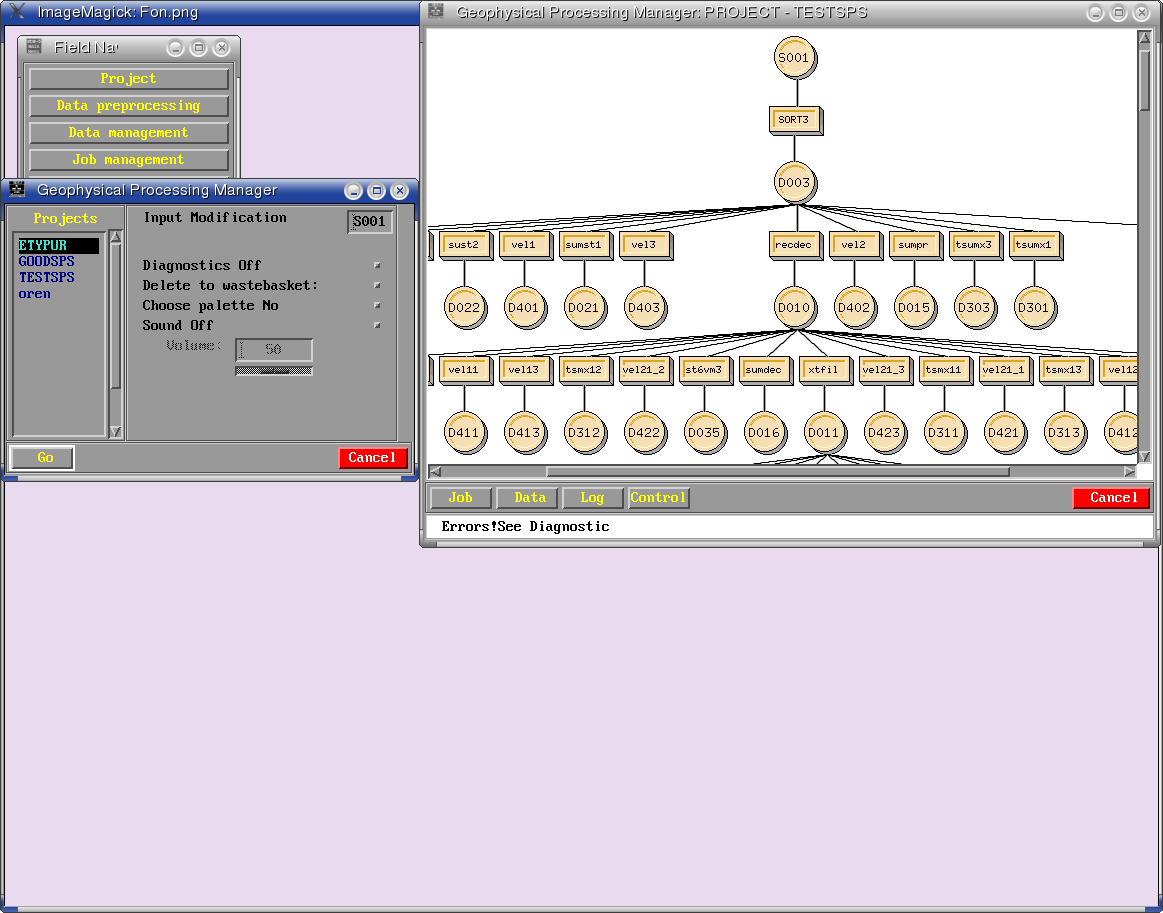 Отсортированная по удалениям сейсмограмма ОПП.
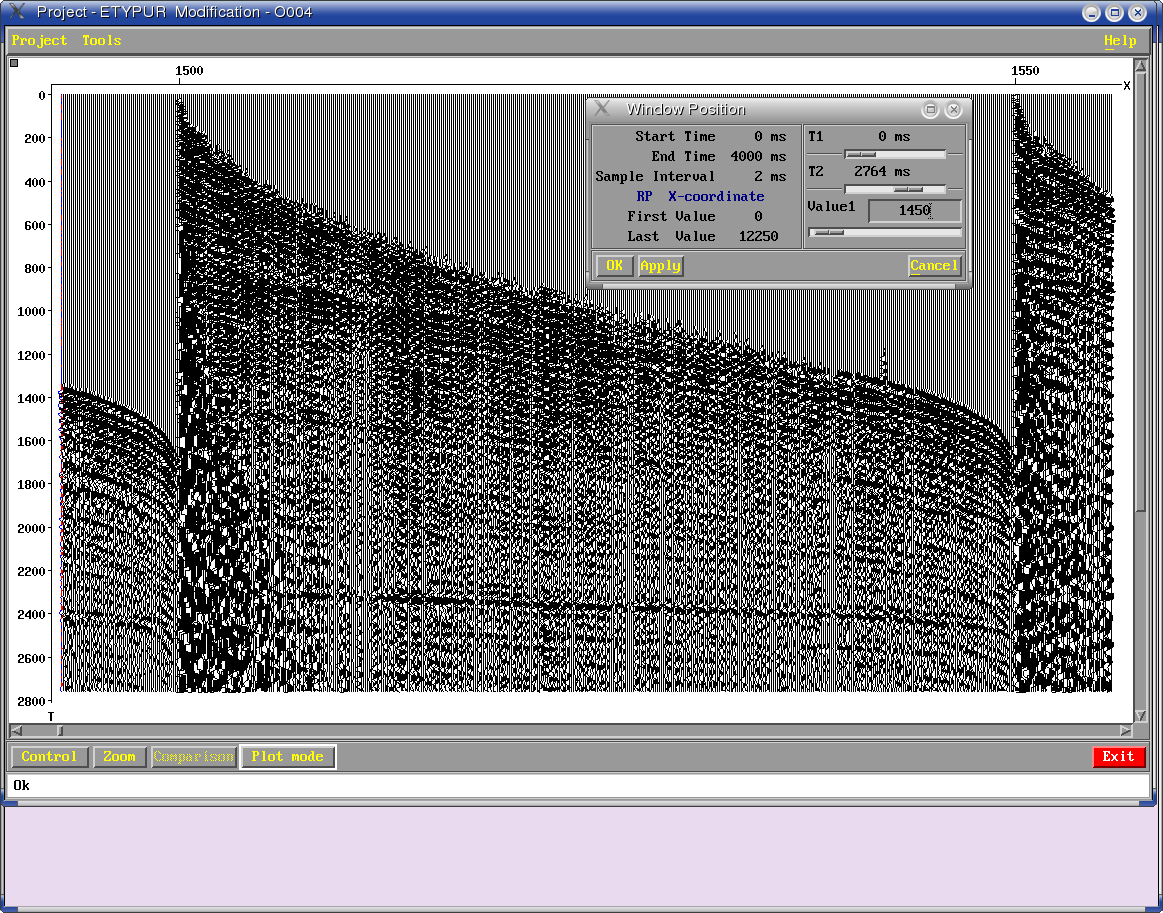 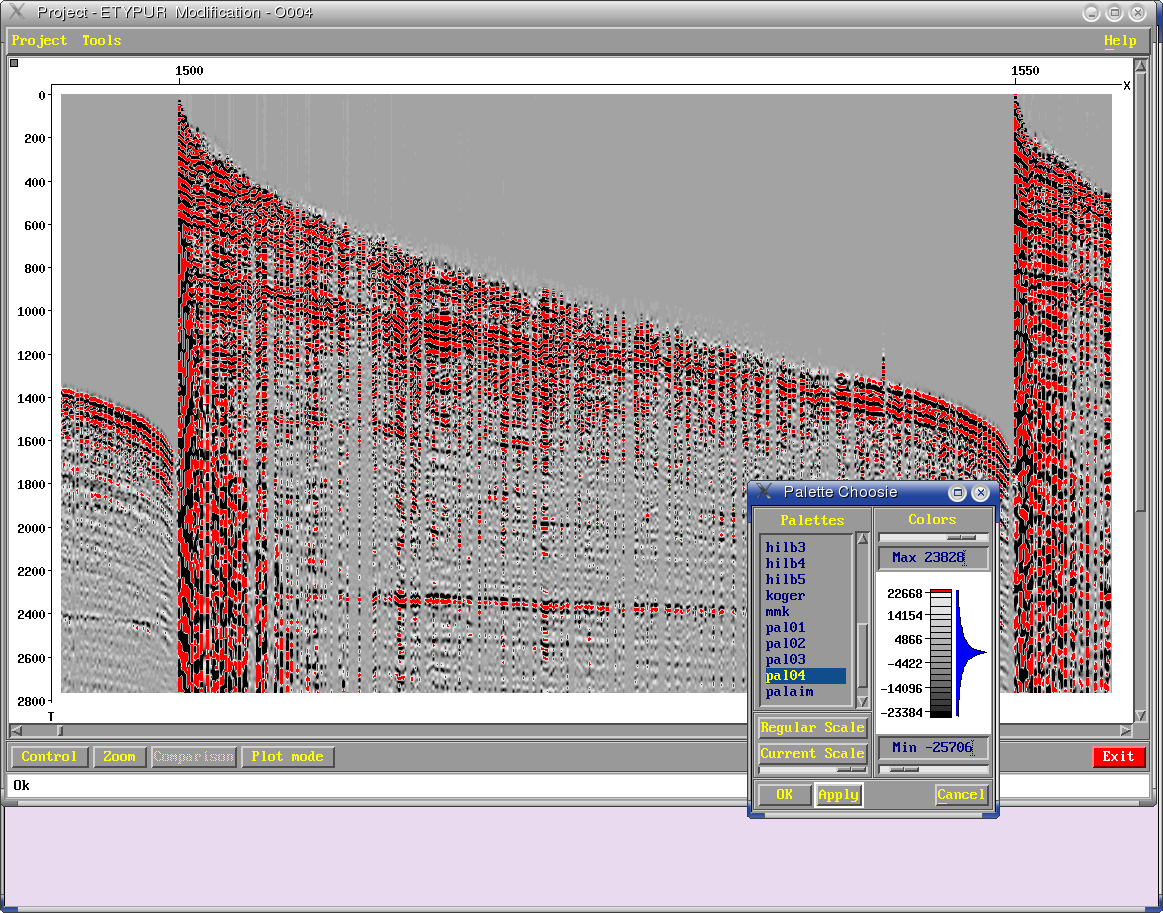 Отсортированная по удалениям сейсмограмма ОПП (цветокодированное изображение).
Расчёт характеристик зоны малых скоростей (ЗМС), учёт влияния ЗМС на сейсмический полевой материал.
Программа представляет собой геофизический калькулятор, в котором можно производить различные вычисления, связанные с  формированием описания ЗМС, расчёт и запись статических поправок 2D и 3D, формирование и запись библиотек, служащих описанием поверхностей в программе коррекции статических поправок 3D (SMODEL). Кроме того,  программу можно использовать для обработки и визуализации данных из текстовых таблиц. Исходными данными для калькулятора могут служить ранее сформированные (частично или полностью) библиотеки, а также внешние таблицы, оформленные в виде текстовых файлов.
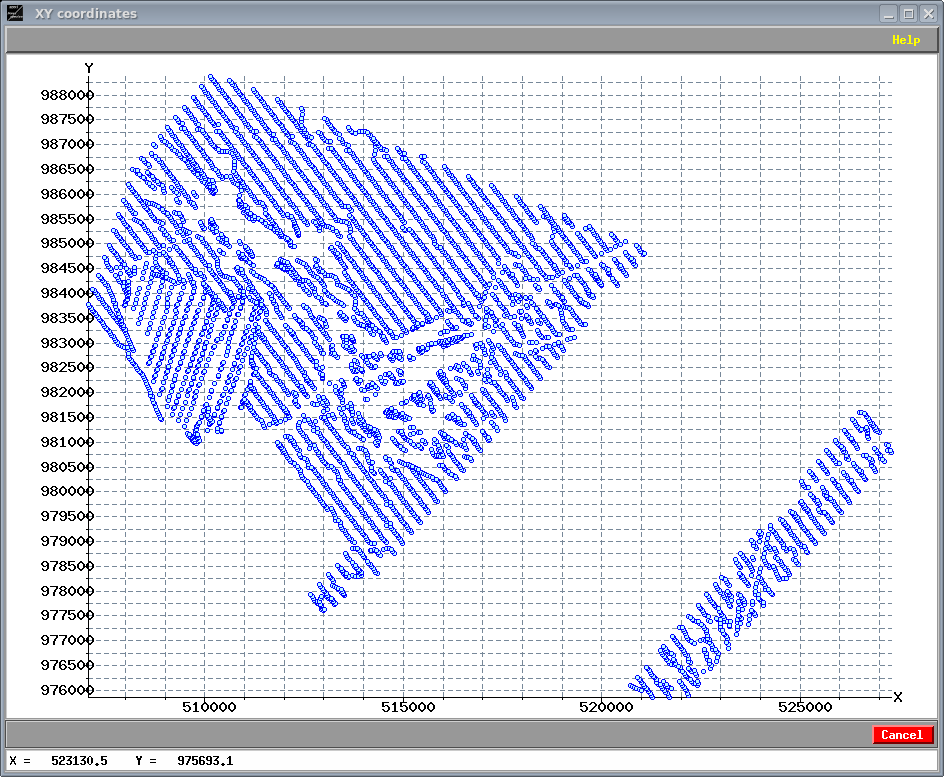 Визуализация введённых данных в геофизический калькулятор для расчёта параметров ЗМС.
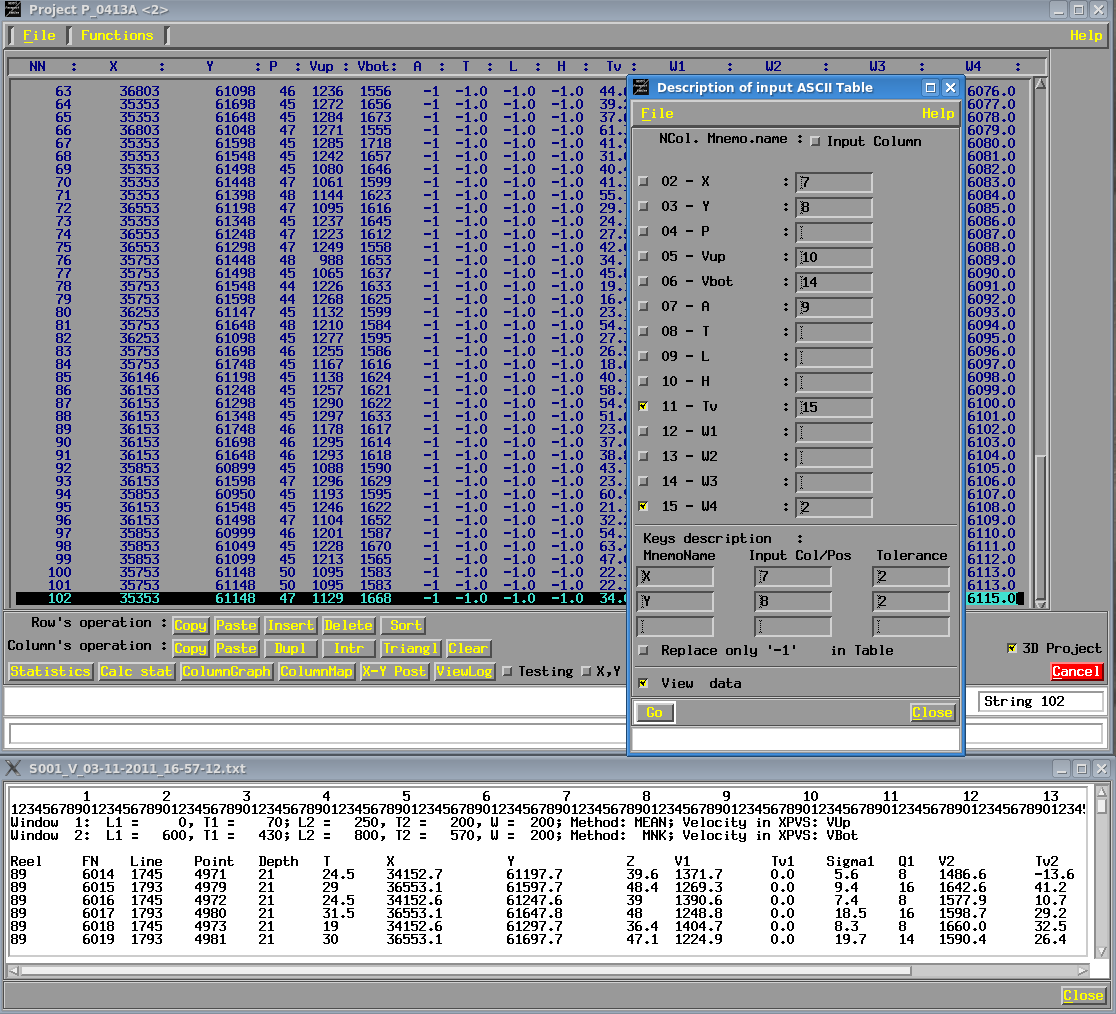 Меню геофизического калькулятора, ввод данных из текстового файла.
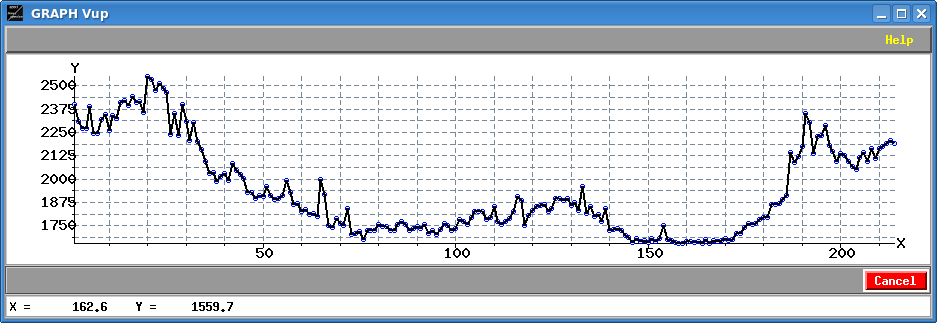 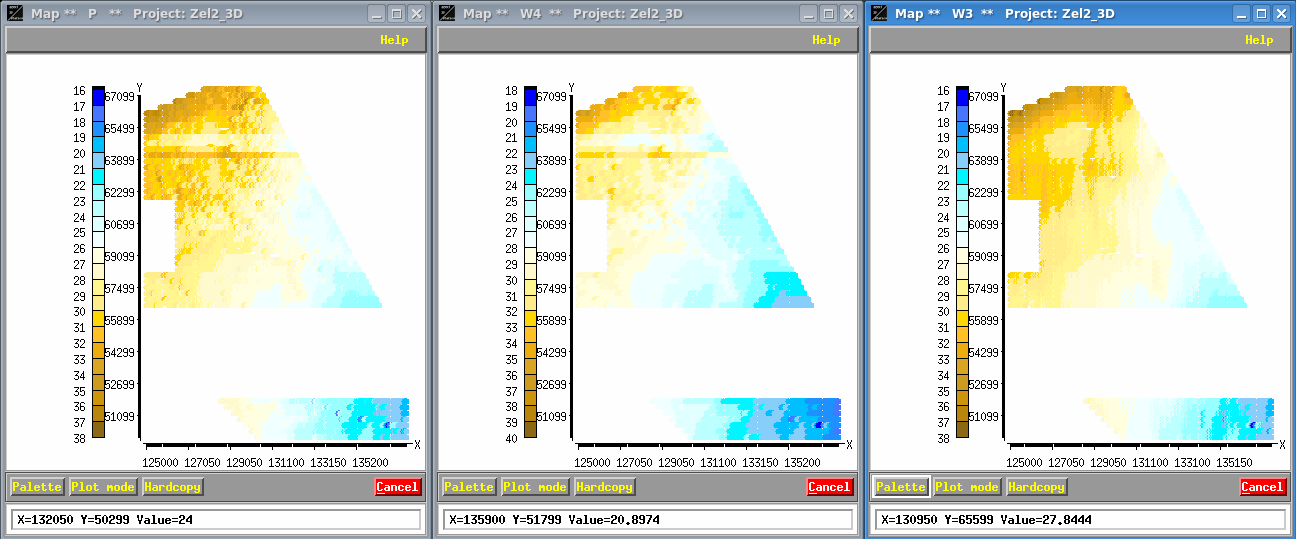 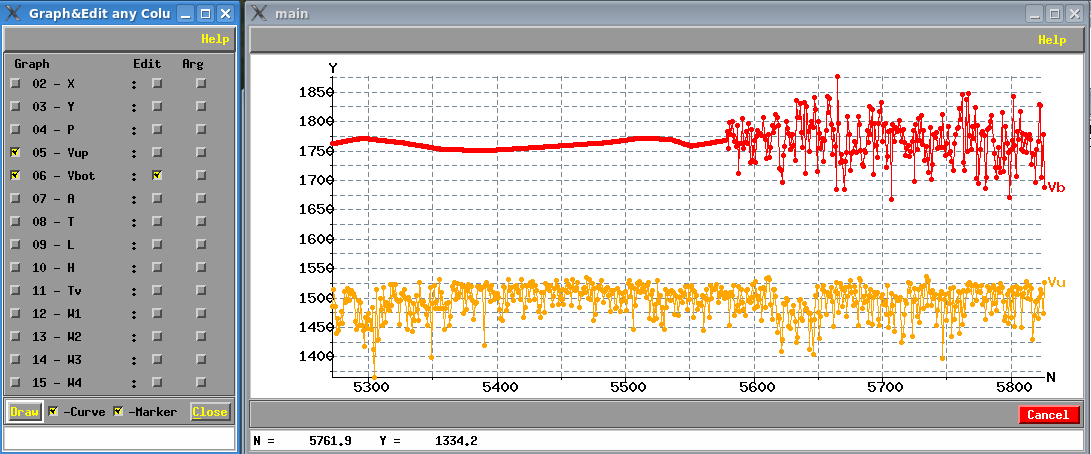 Графическое представление исходных данных, данных в процессе расчёта библиотек и финальные данные библиотеки характеристик ЗМС.
Обработка данных микросейсмокаротажа
Из-за специфики наблюдений МСК данная группа программ была выделена в отдельную подсистему.  Все наблюдения МСК на профиле 2D или площади 3D могут быть обработаны  совместно. Конечной целью этой задачи является расчет априорных статических поправок на основе полученной информации о зоне малый скоростей  (ЗМС).
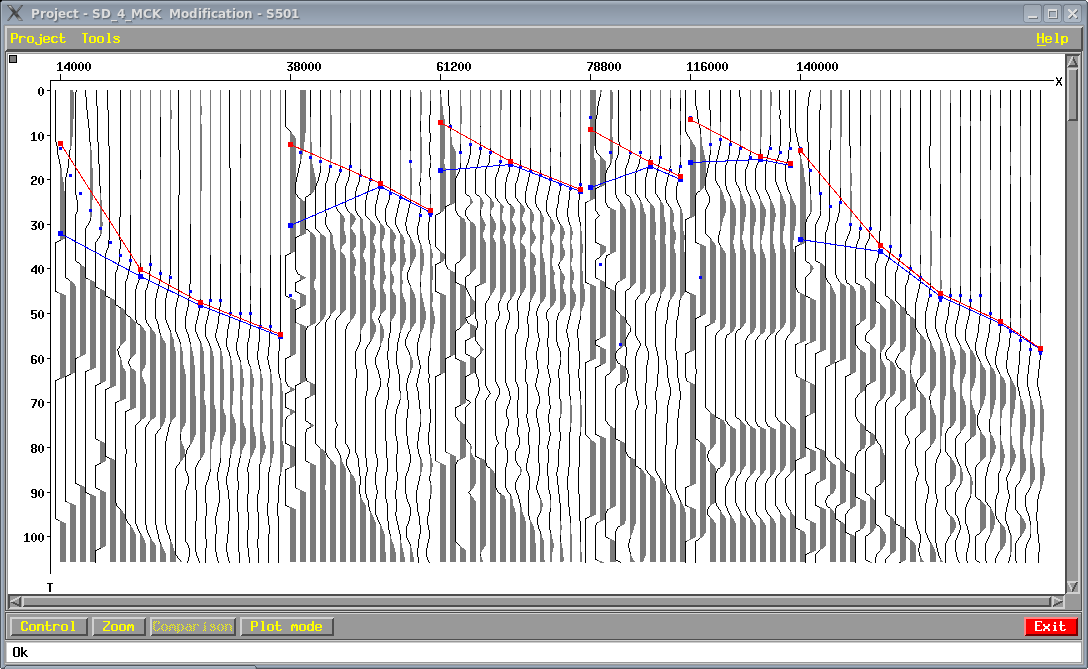 Автоматическое пикирование первых вступлений на сейсмограммах МСК с возможностью ручной коррекции.
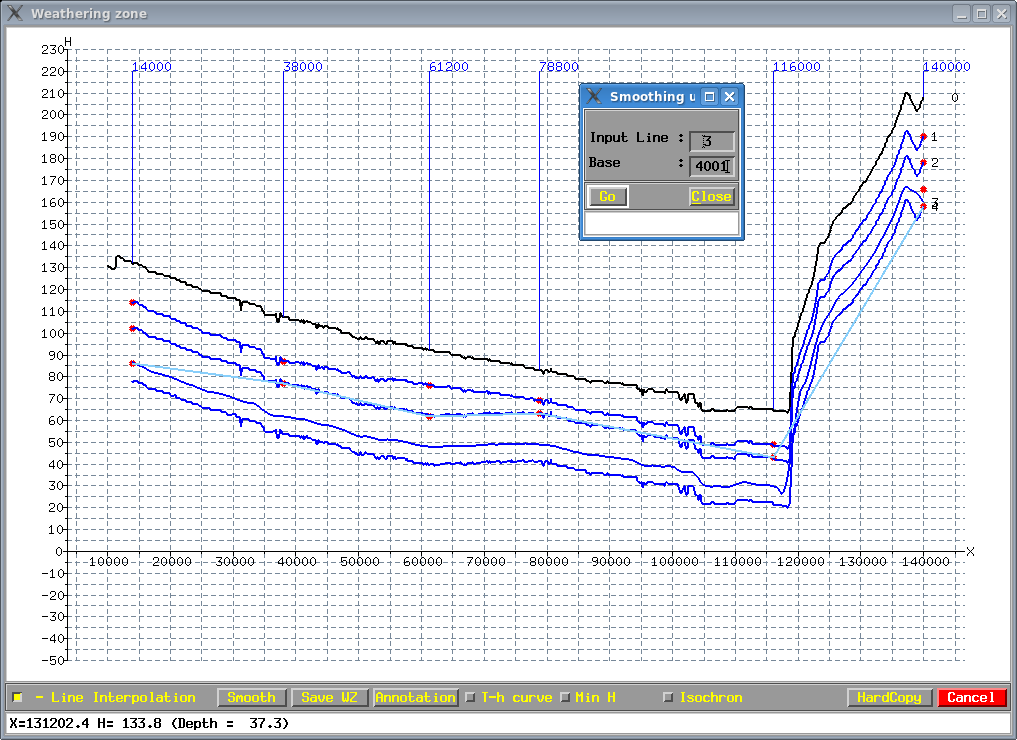 График изохрон, построенный по шести скважинам МСК.
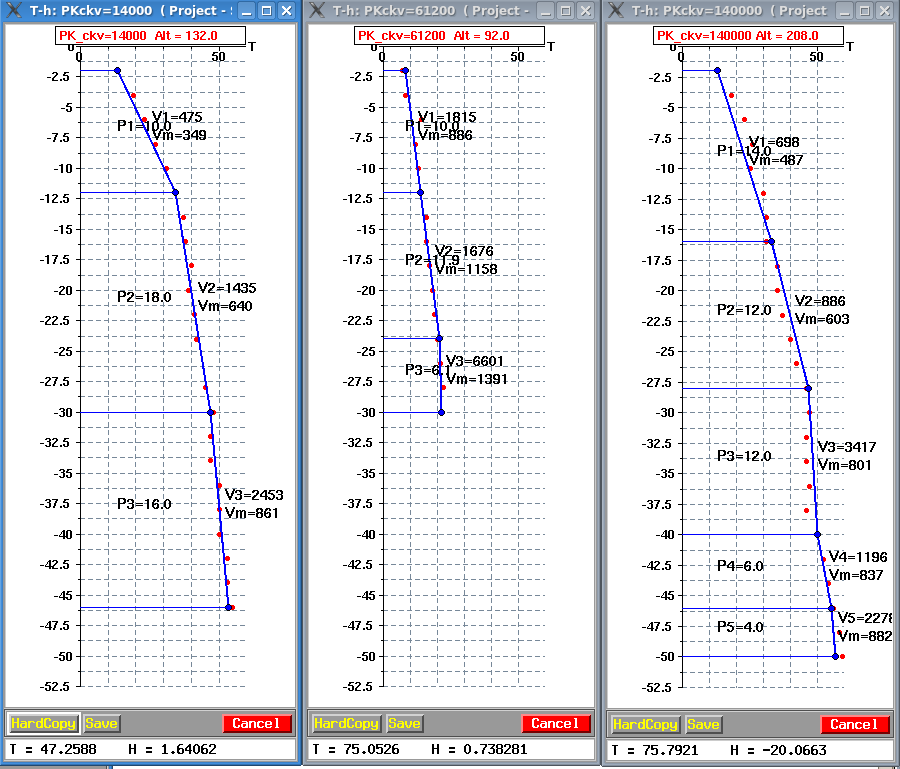 Пример получения пластовой модели по трем скважинам МСК.
ЗАО НПЦ "ГеоСейсКонтроль"
115114, г. Москва,
ул. Дербеневская, д.20, стр.16, подъезд 3 
+7 (495) 123-39-70; +7 (495) 123-39-00
info@geoseiscontrol.ru
http://www.geoseiscontrol.ru